Plan van Aanpak
Werken in stappen
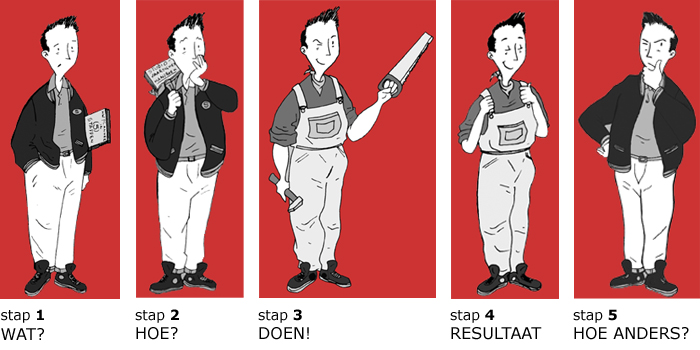 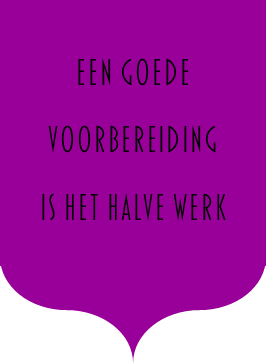 Oriënteren
Verdiepen in de achtergronden van de
opdracht. 

Ontdek welke eisen aan het product wordt
gesteld en hoe je tot dit product komt
Plannen : Plan van Aanpak ( PvA)
Duidelijke link met oriëntatie, waarbij de 
opdracht wordt omgezet in een planning.

Verwerken van leerdoelen: welke kennis
en vaardigheden heb je nodig                  
(competenties) ?

Welke nieuwe kennis moet waar en hoe worden 
verworven en moeten er nieuwe vaardigheden 
worden verworven?
Leerdoelen
Leerdoelen hebben betrekking op de
opdracht en het samenwerken.

Stel de vraag: Wat wil je ( jullie) bereiken, 
dit is richtinggevend.

SMART formuleren van leerdoelen biedt kans
op succes!
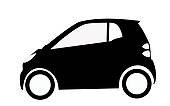 Leerdoelen
S-pecifiek:  wat is je ( jullie) doel?
M-eetbaar:  hoe weet je of je (jullie) doel bereikt
		         is, in welke vorm? 
		         Hoeveel ga je (jullie)doen ? 
                   Het moet meetbaar zijn.
A-cceptabel:is er draagvlak voor? Er moet   	 	         overeenstemming zijn met 		         betrokkenen
R-ealistisch: is het doel haalbaar?
T-ijdgebonden: wanneer moet het klaar            		    zijn/wanneer moet het af zijn
                        (wanneer wil je doel bereikt 			    hebben?)
Leerdoel koppelen aan beroepscompetenties
Voorbeeld: 

   We kunnen als studiegroepje aan het eind van periode 1 een presentatie houden over de werkzaamheden van een doktersassistent binnen een gezondheidscentrum. 

Verwijst naar de beroepscompetenties: 
leren, presenteren, samenwerken en
onderzoeken
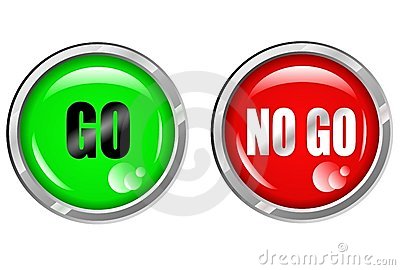 Coach beoordeelt of het plan van aanpak in
overeenstemming is met de opdracht
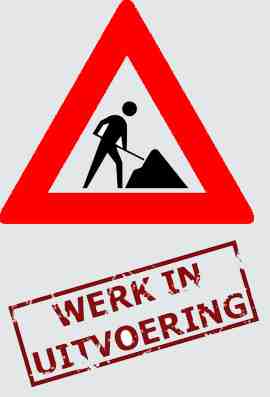 Uitvoeren
Plan van aanpak wordt daadwerkelijk uitgevoerd
Een ieder weet wat hij/zij moet doen ( aan de hand van taakverdeling)
Al werkende veel geleerd, informatie opzoeken etc. 
Resultaten en Plan van aanpak opnemen in portfolio
Controleren en evalueren
Onderling ( studiegroepje) evalueren en reflecteren, met behulp van handvaten reflectie ( zie studiewijzer)
voldoet het product aan de eisen?
hoe verliep de samenwerking?

Individueel: op eigen leerproces reflecteren
  welke competenties heb ik ontwikkeld en   
     op welke manier? 
  wat was mijn inbreng in het proces? Wat   
  ging goed/minder goed? Leerpunten voor de 
    volgende keer?
Nog vragen?